One more than  1 more than
Count from 1 to 3001 2 3 4 5 6 7 8 9 10 11 12 13 14 15 16 17 18 19 20 21 22 23 24 25 26 27 28 29 30
Count backwards from 10 to 010  9  8  7  6  5  4  3  2  1  0
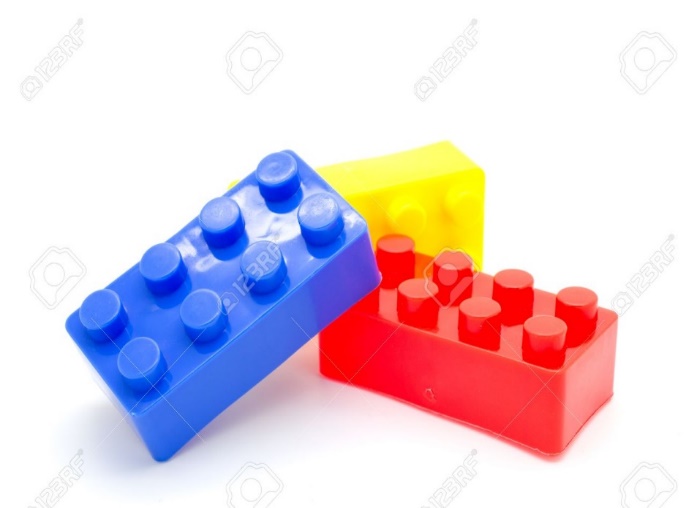 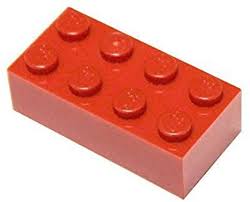 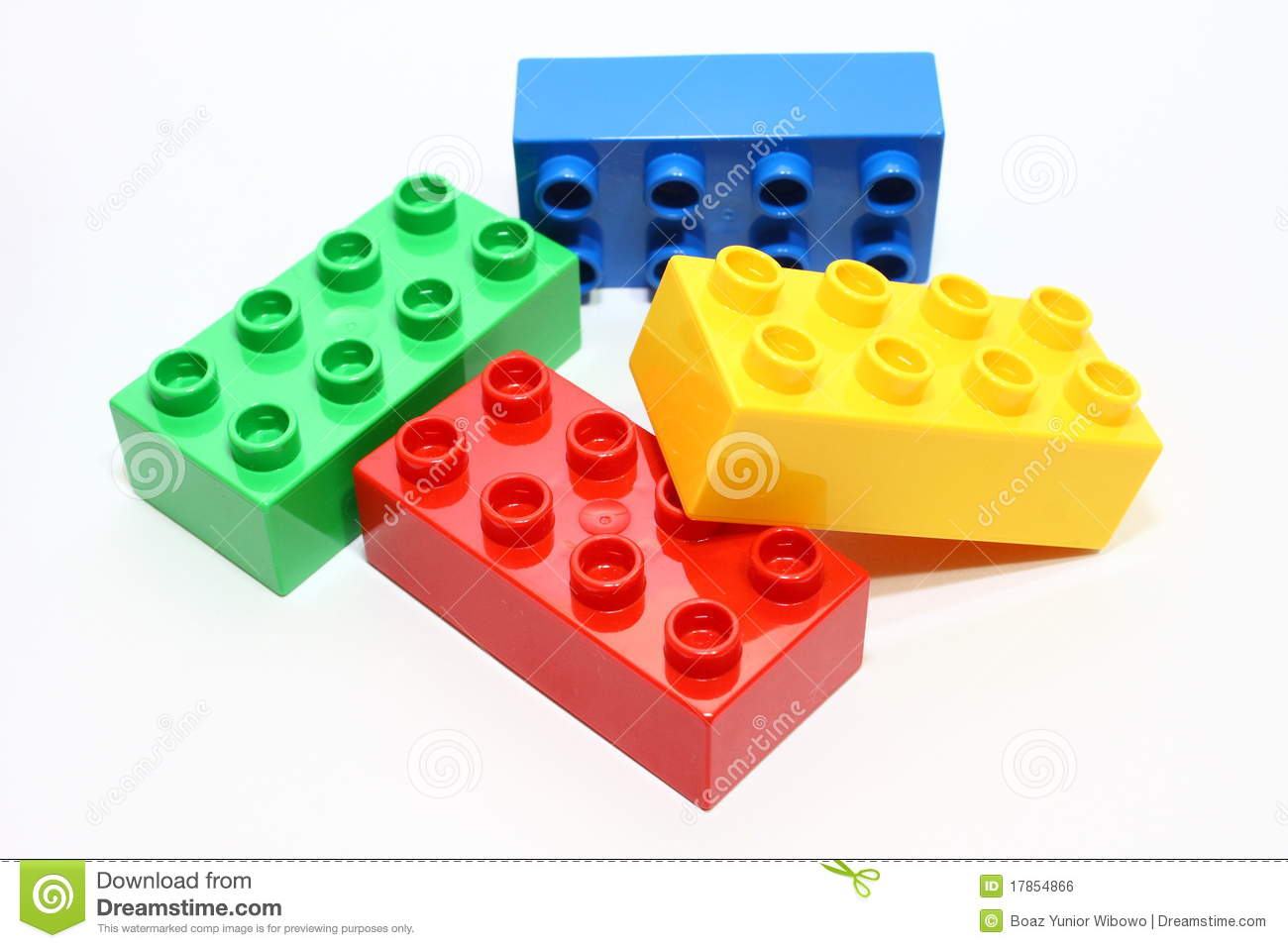 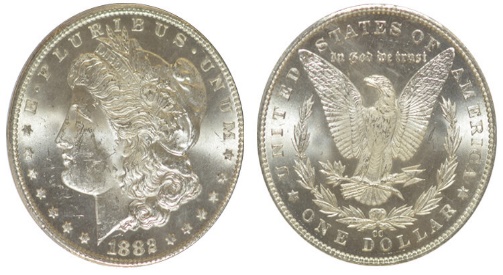 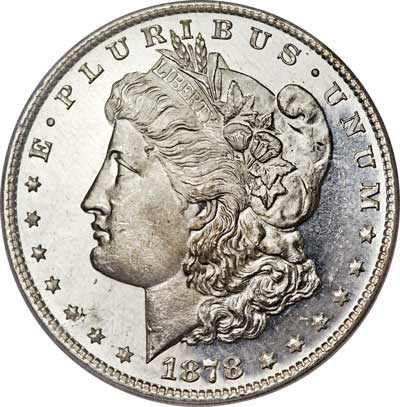 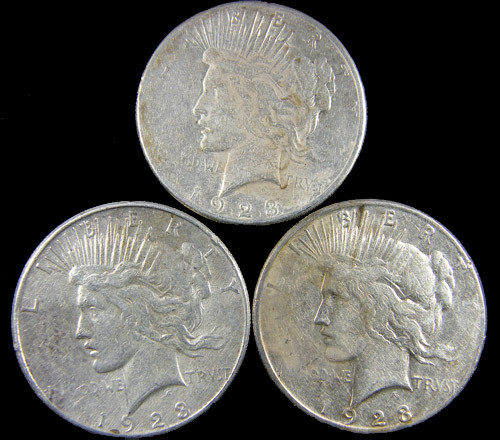 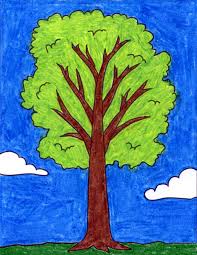 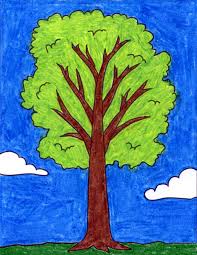 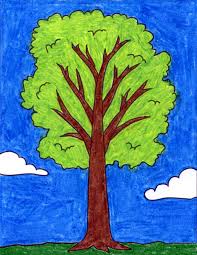 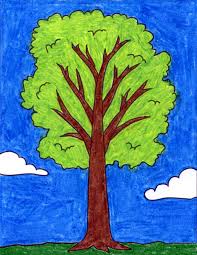 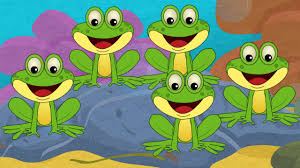 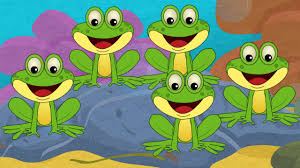 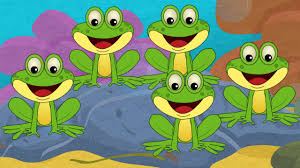 One more than     2  is …………  3one more than      4  is…………. 5one more than      3  is…………. 4one more than      1  is…………. 2one more than      0  is…………..1
One more than 3 is

One more than 1 is

One more than 4 is

One more than 2 is

One more than 0 is
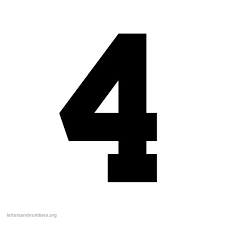 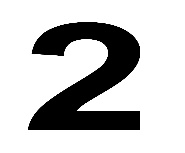 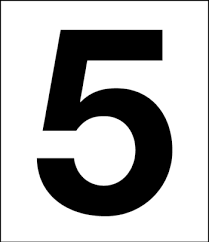 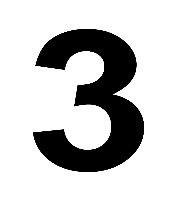 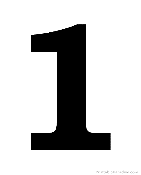 One more than 2 is

One more than 4 is

One more than 0 is

One more than 3 is

One more than 1 is
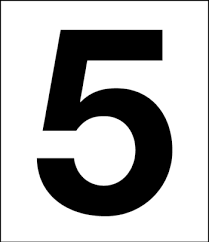 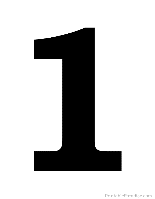 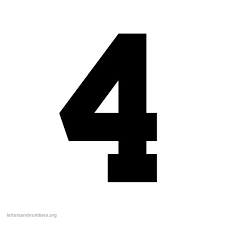 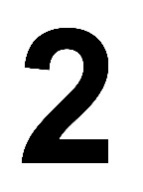